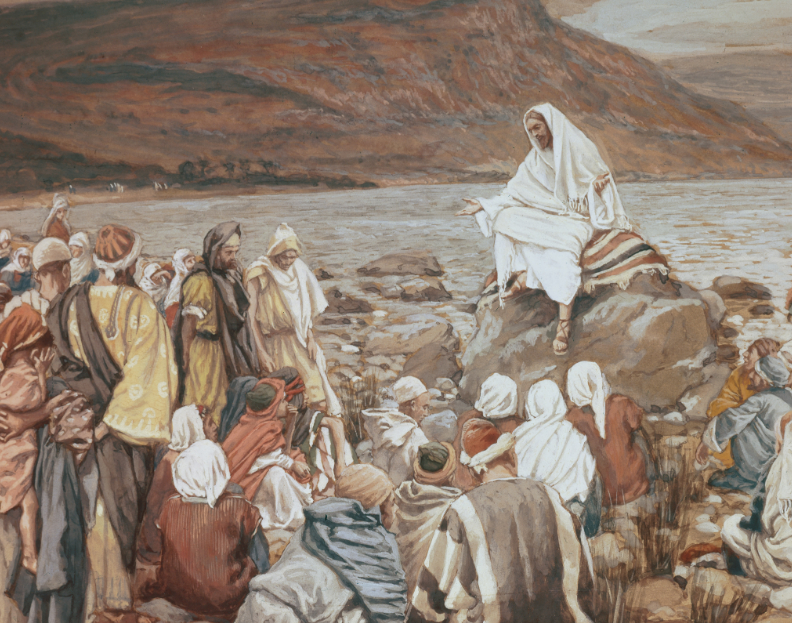 Mistakes & DecisionsWhere Grace Begins and Ends
ACTS 5 : 1 - 16
. . . a clean church . . .
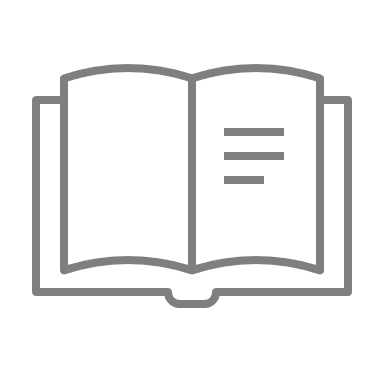 Was this a righteous judgement?
“Unlimited grace”is not a biblical doctrine.
63-1115 The World Is Falling Apart
147 We wonder today, what, why the gifts and things are not in the church, operating the way they should be. Why, the gifts are put in the church, to separate and take sin out, to keep the church clean. It’s God’s toxin that’s given to the church. …
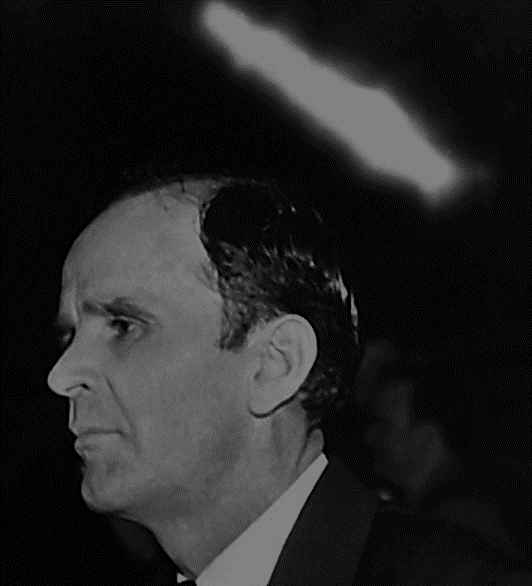 63-1115 The World Is Falling Apart
… It’s God’s…also His disinfect that He puts into the church, to kill out all the parasites that tear up the church. And God sprays His church over, with His Word. And that keeps all the termites out, you know, so the church can grow, a plant. And God knows what it takes to do it.
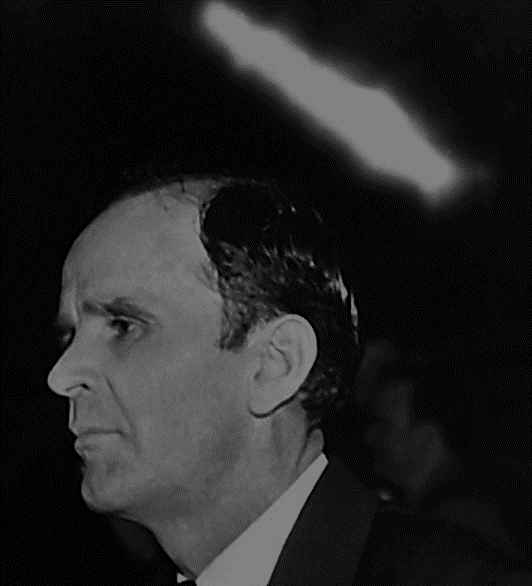 65-1212 Communion
60 You know, the hour will soon arise when right among us will be…the Holy Spirit will speak out like It did in Ananias and Sapphira. Remember, see, that hour is arriving. See? And we are…Now, you just remember that, see, that God is going to dwell among His people. That’s what He wants to do now.
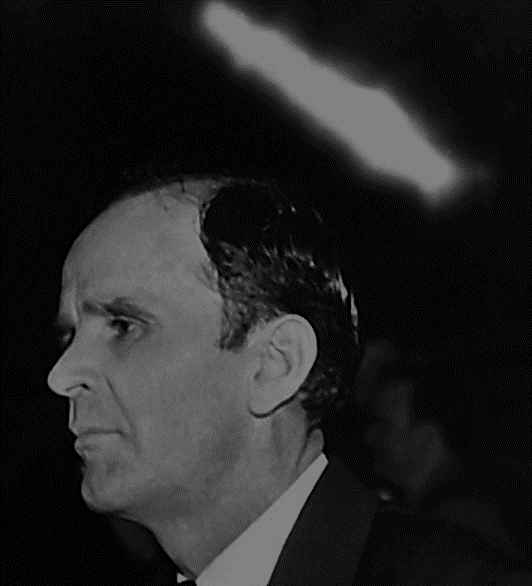 65-0427 Does God Change His Mind?
Something went wrong. Nothing wrong with Christ, see, but something went wrong. Something is somewhere. The pulpit, used to, wouldn’t have permitted such a thing as that, but it does now. See, the crisis is on, and we’re missing something.
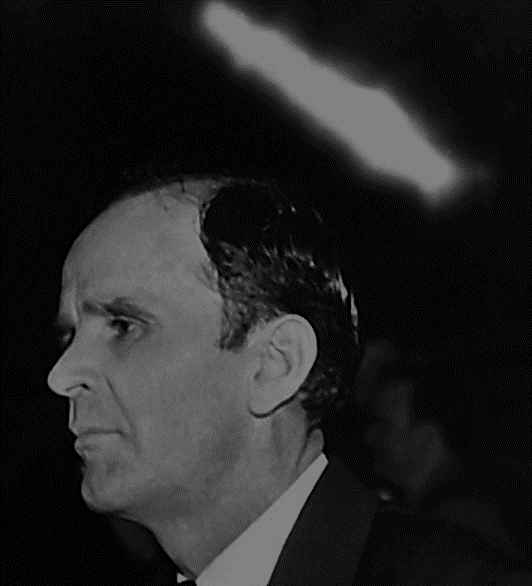 65-0427 Does God Change His Mind?
129 We’re missing power that we ought to have, where the big machine ought to be running up, and great signs and wonders. Well, this building ought to be sitting so full of power of God, now, till a sinner couldn’t stay in here; …
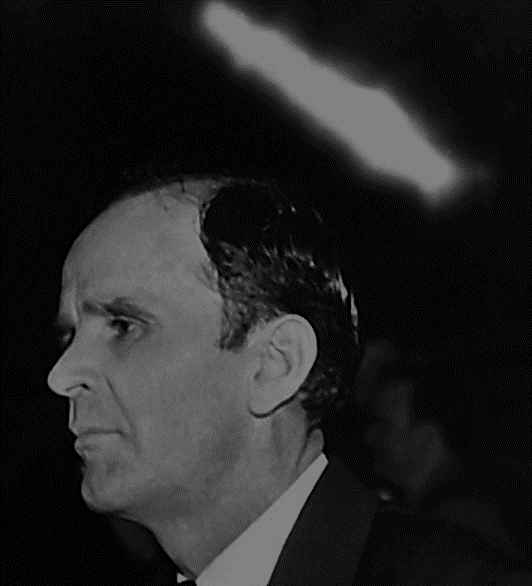 65-0427 Does God Change His Mind?
… the Holy Spirit condemning it, right quickly like that, like Ananias and Sapphira. And we’re missing something.
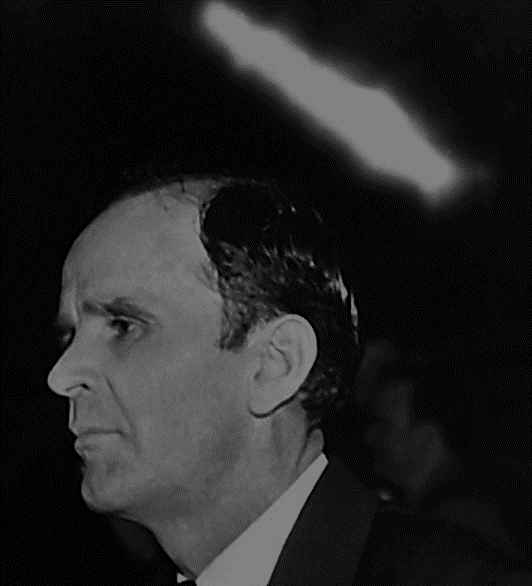 EPHESIANS 6 : 12 - 13
. . . we wrestle not . . .
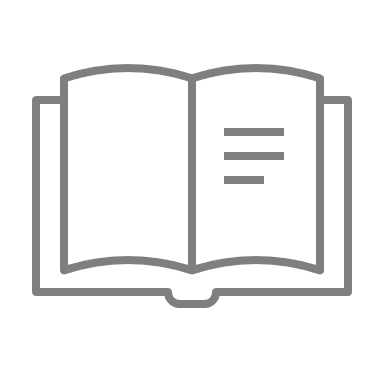 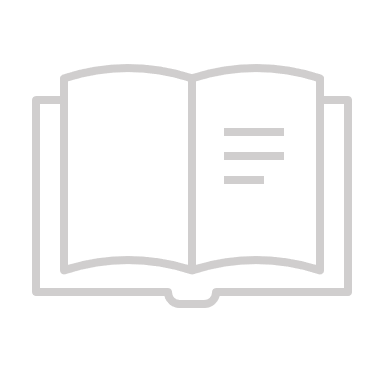 AMOS 3 : 3
Can two walk together, except they be agreed?
Mistakes vs Decisions
Your 
Life
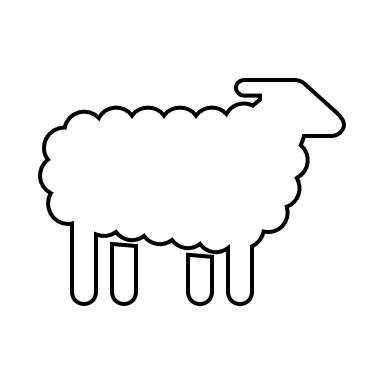 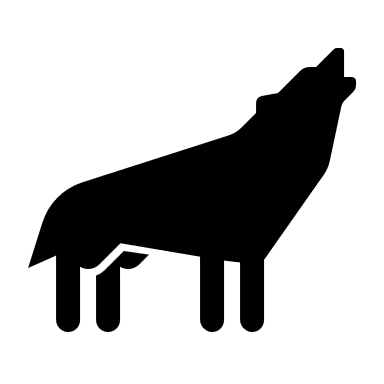 Your 
Life
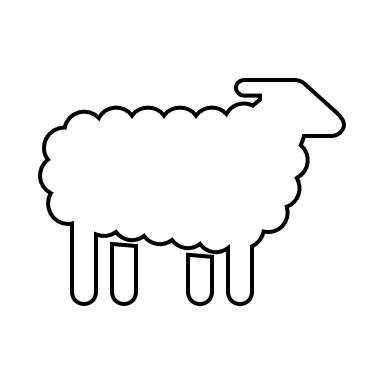 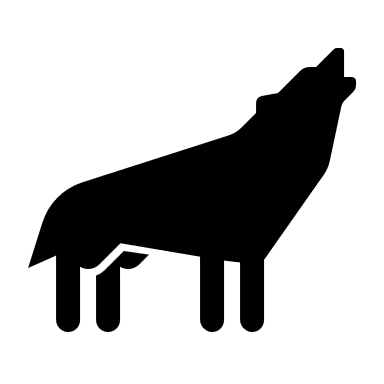 Your 
Life
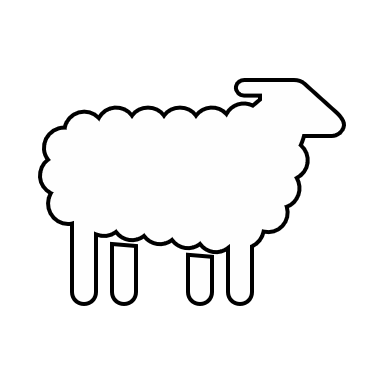 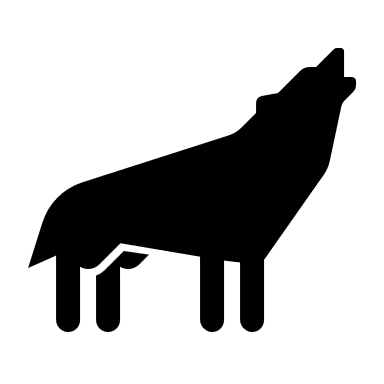 Your 
Life
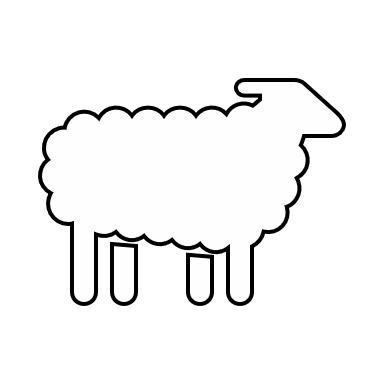 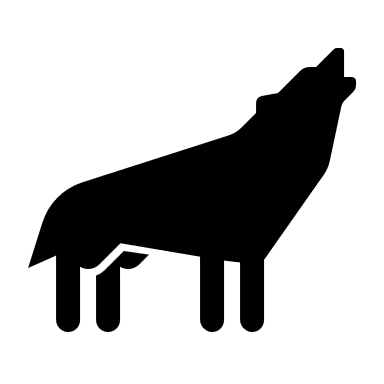 Your 
Life
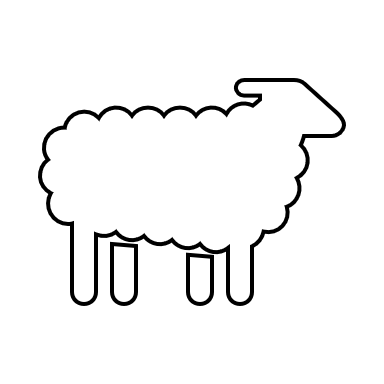 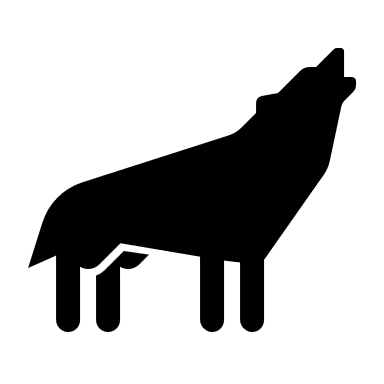 Your 
Life
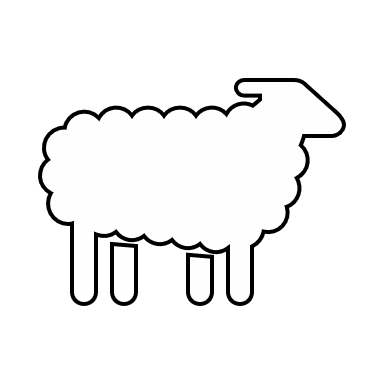 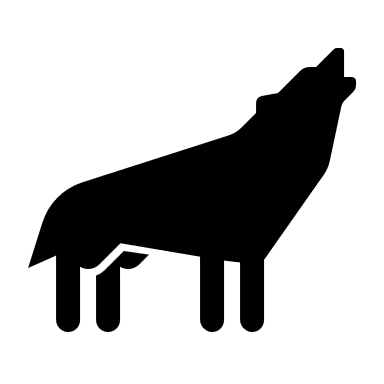 Your 
Life
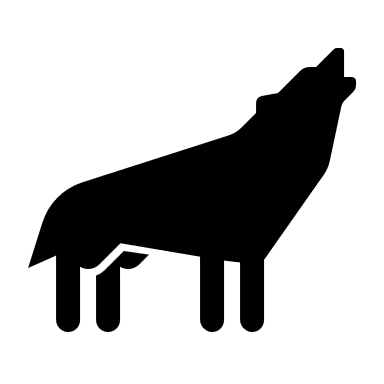 Your 
Life
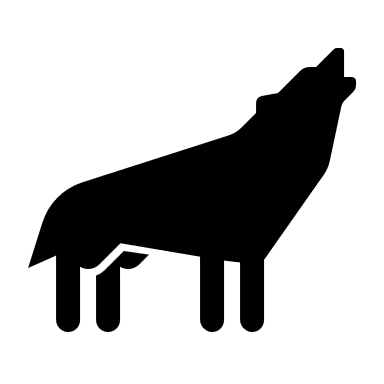 Your 
Life
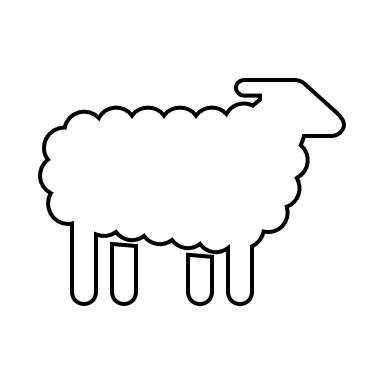 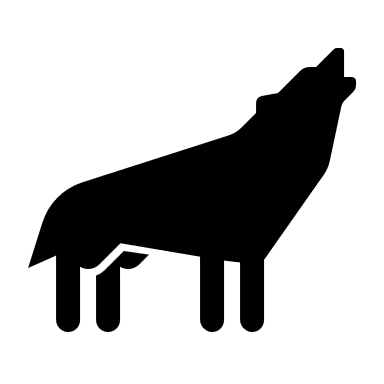 A smoker in my house?
TRUTH will make free!
64-0205 God Is His Own Interpreter
143 Do you believe out there? You believe it’s Jesus Christ? What is it? It’s His Word. When these people reject It, they’re not rejecting a man, they’re rejecting the Word. It’s the Word that was on the outside, couldn’t get back in.
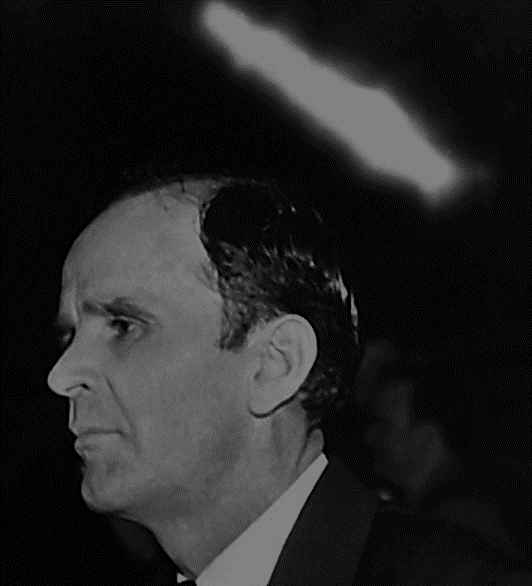 63-0607 Be Not Afraid
143 I used to go around with an old Methodist circuit rider, he would sing a little song for me:
We let down the bars, we let down the bars,
We compromised with sin.
We let down the bars, the sheep got out
But how did the goats get in?
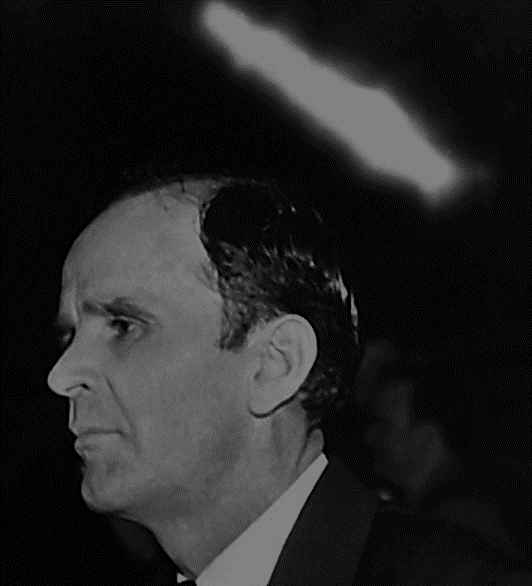 The Pearl Highway
The Last Call
59-1001 What Went Ye Out To See?
61 You can’t help being what you are. Even if you’re a sinner, you’re not responsible for being a sinner. You’re responsible for remaining a sinner. There is a way prepared for you. But to be a sinner, you was born that way. God doesn’t send you to hell for being a sinner. God sends you to hell because you won’t repent and take Christ as your Saviour.
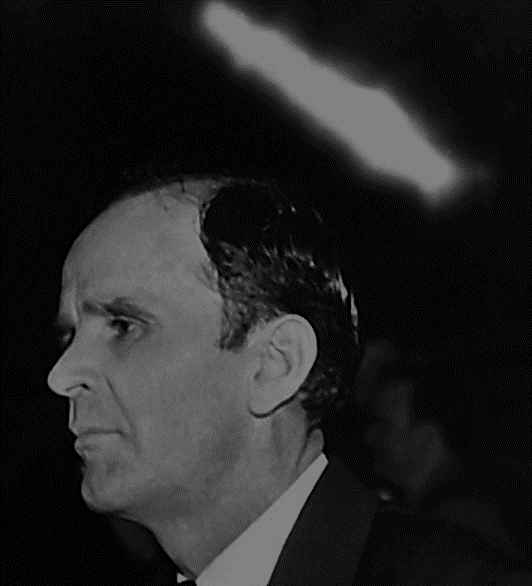 59-1001 What Went Ye Out To See?
You refuse to take the right road. You send yourself to torment. You send your own soul to its Eternal destination, upon the free moral agency of your own convictions. God does not send anyone to hell. He never did and He never will. Men send themselves to hell because they refuse to accept the way of salvation.
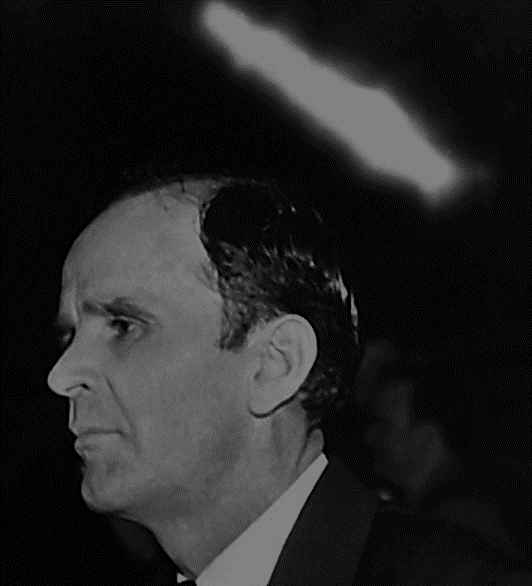 Sometimes we are calling when the Spirit isn’t.
Decisions vs Mistakes
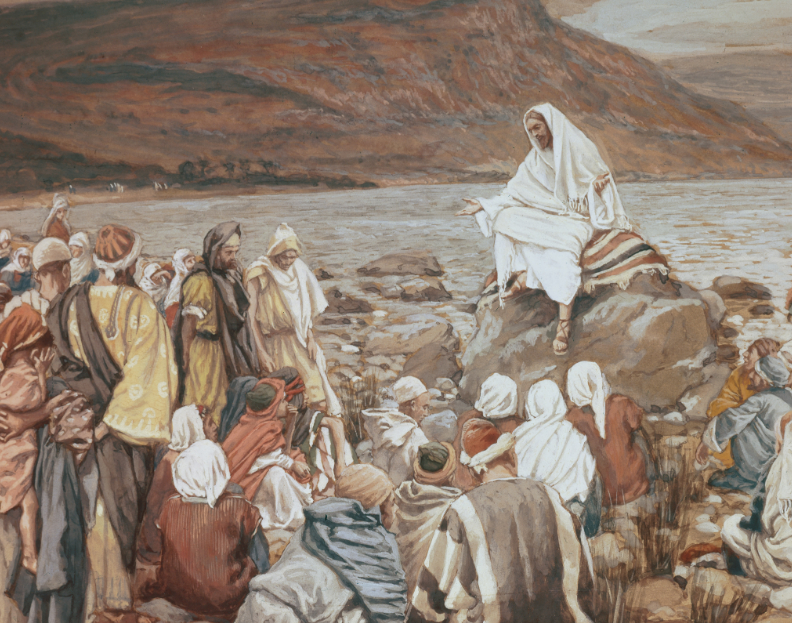 Mistakes & DecisionsWhere Grace Begins and Ends